The Role of Data Analytics in Improving Audit Quality: The Case of UK Big Four Audit Firms
Helen Chong & Amir Michael  
KPMG (UK) , Durham University Business School (UK)
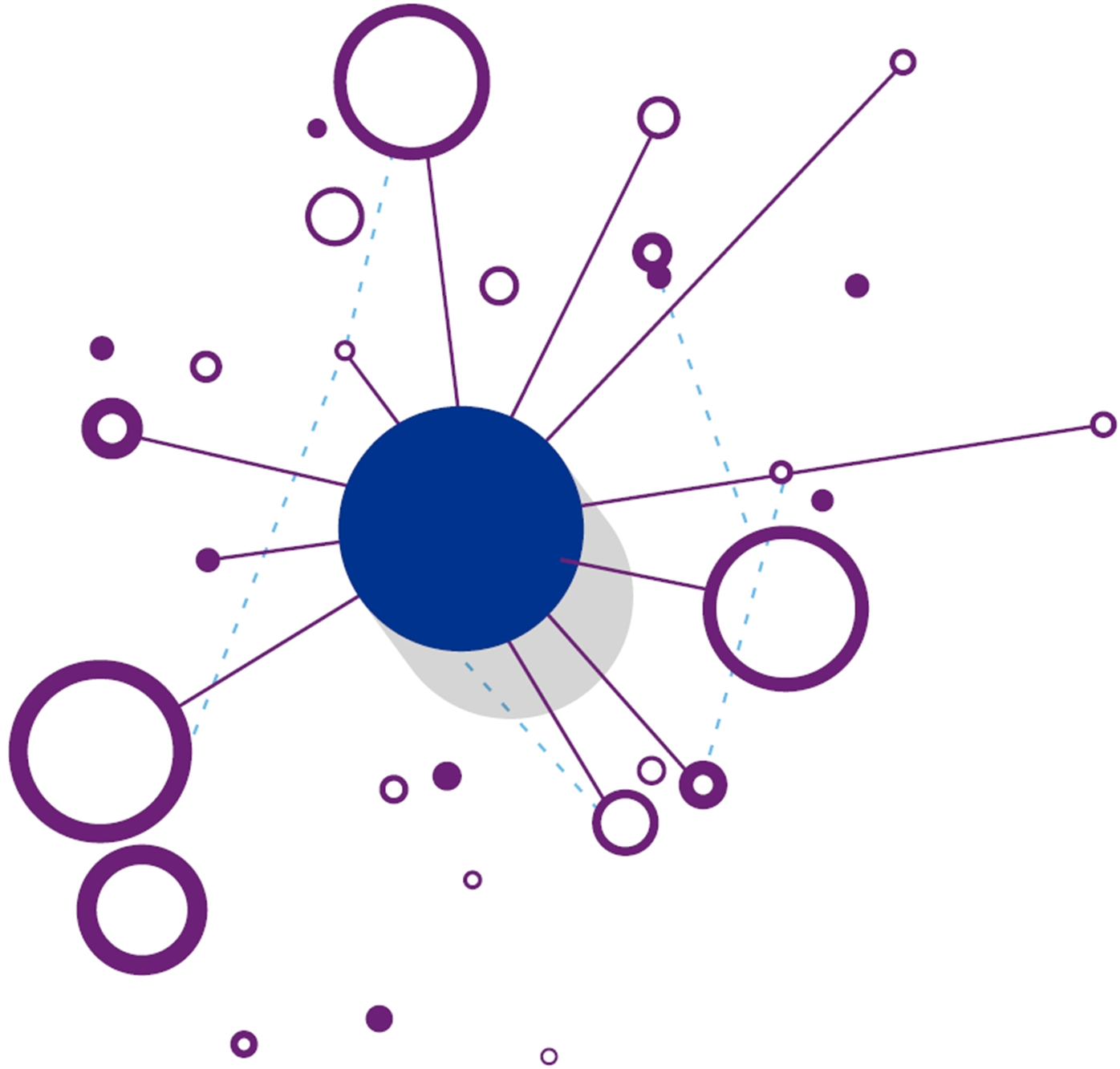 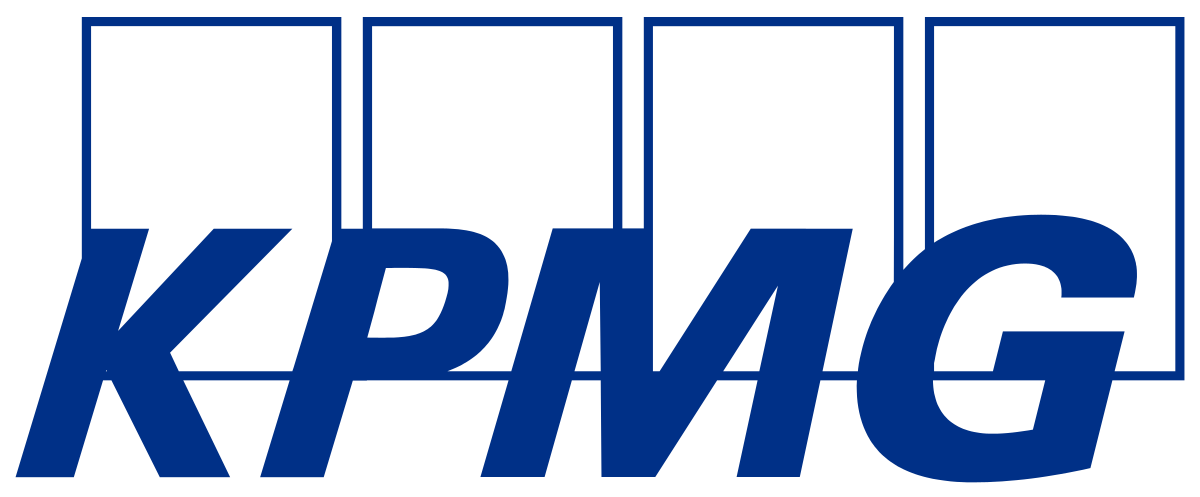 Research Objectives
Will using Data Analytics as Audit evidence improve Audit quality?
Will using real-time continuous audit (aided by Data Analytics) improve Audit Quality?
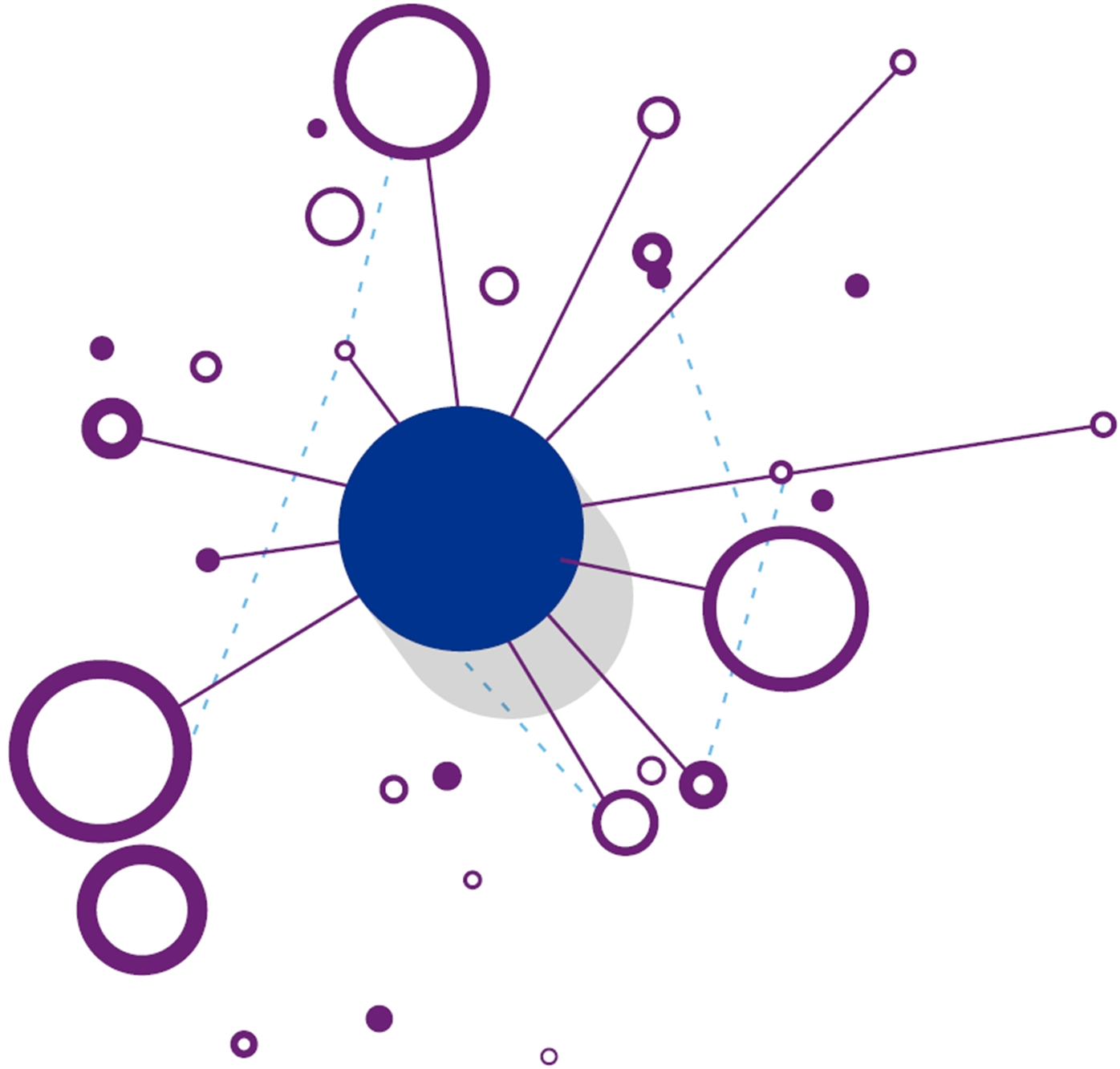 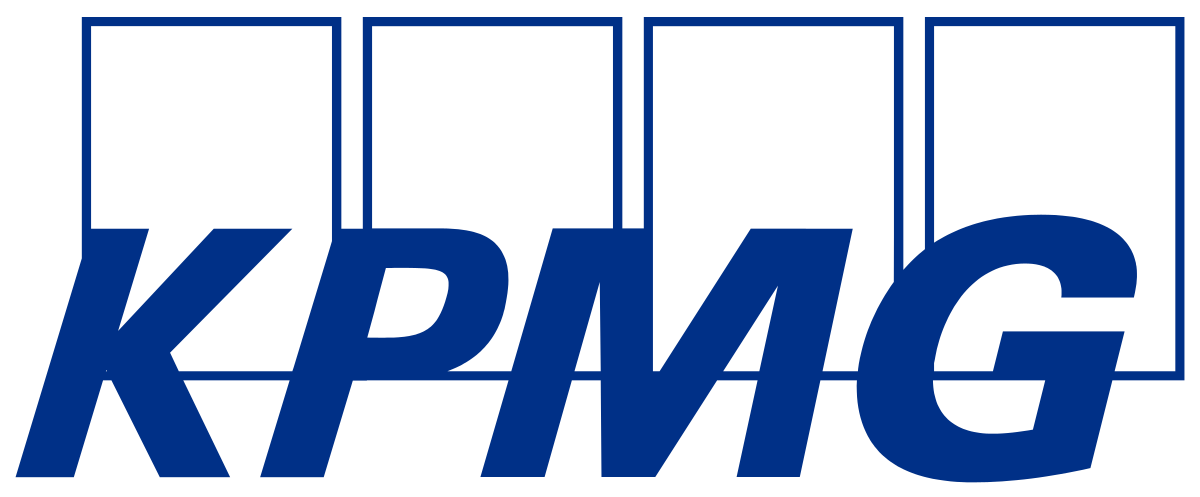 Research Argument
Significant Difference
(Van de Vaen, 1986), Kimberly, 1981)
In Significant Difference
(Appelbaum, Kogan and Vasarhelyi, 2017, Santenac & Ball  2015, Leftly, 2013, Protiviti, 2017)
Significant Difference
(Matthews, 2013, Davies, 1989, Van der Ven, 1986)
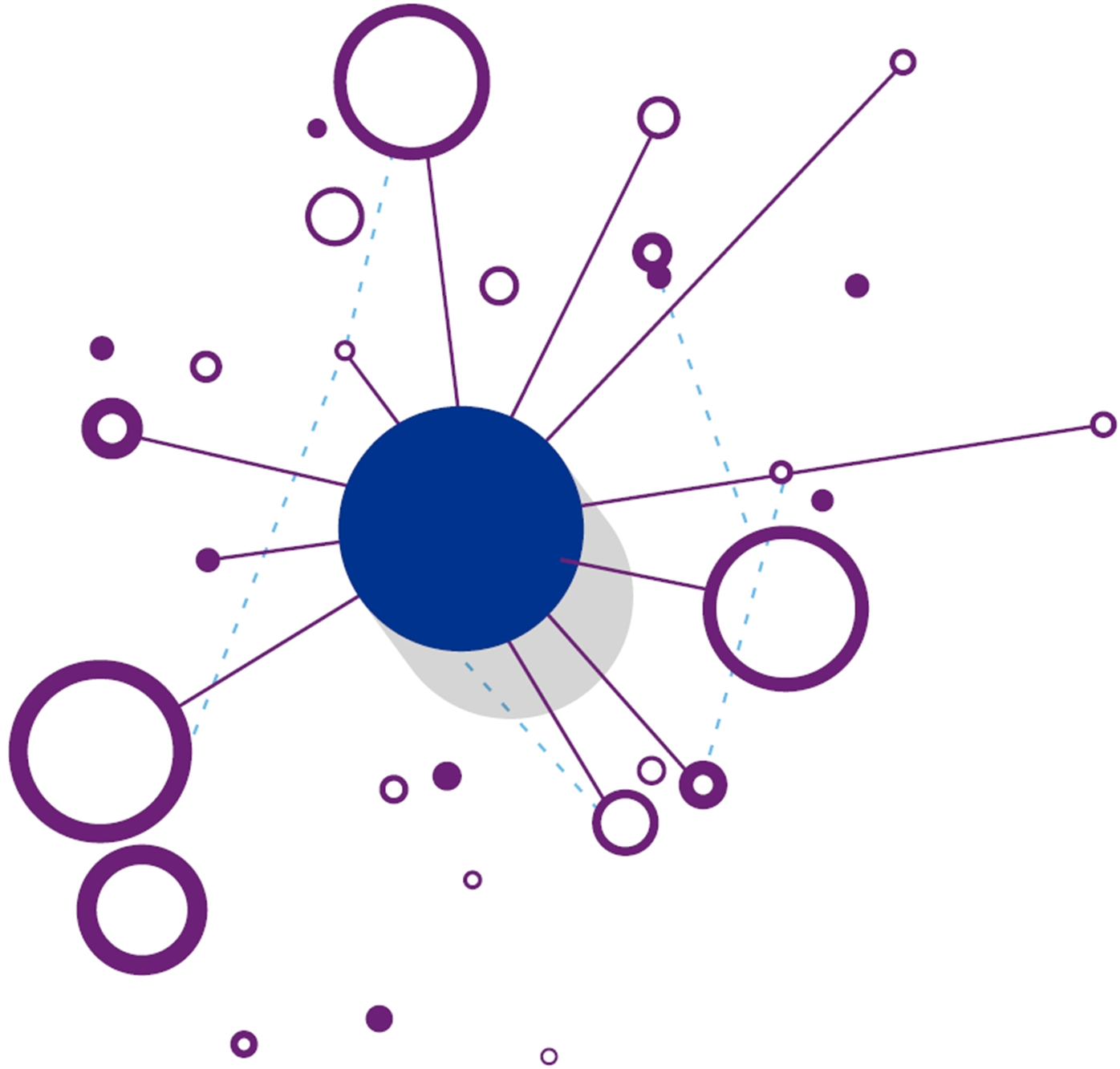 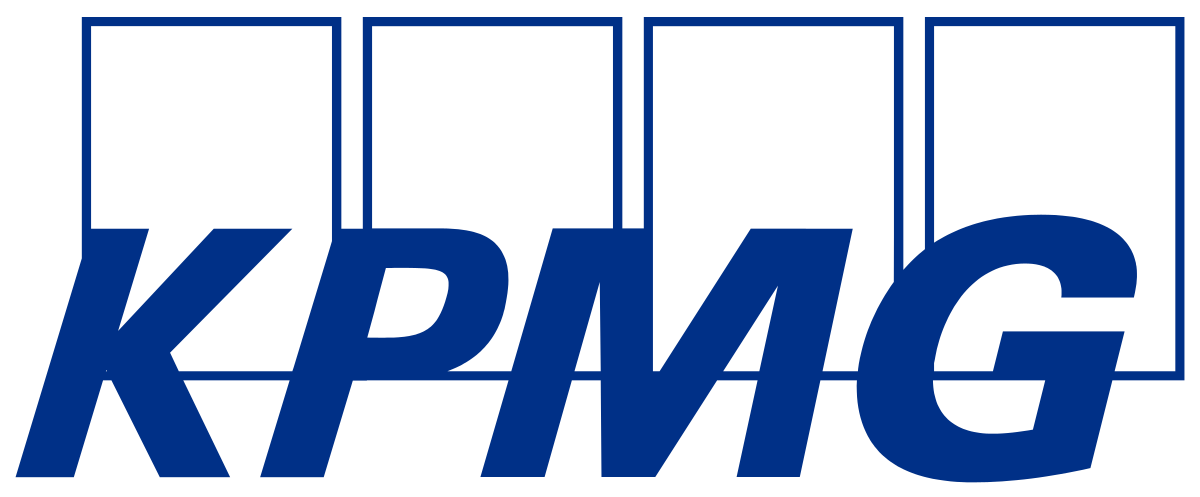 3
Research Method
A questionnaire survey using 5-Point Likert Scale 
(score of 1, Slightly Agree by 2, Neutral represented by 3, Slightly Disagree by 4 and Strongly Disagree is represented by 5)
The questionnaire is issued using self-administered delivery and collection.
The study will conduct semi-structured interviews 
(three members of the Big Four who work with DA, two of whom have also worked in a senior role within statutory audit).
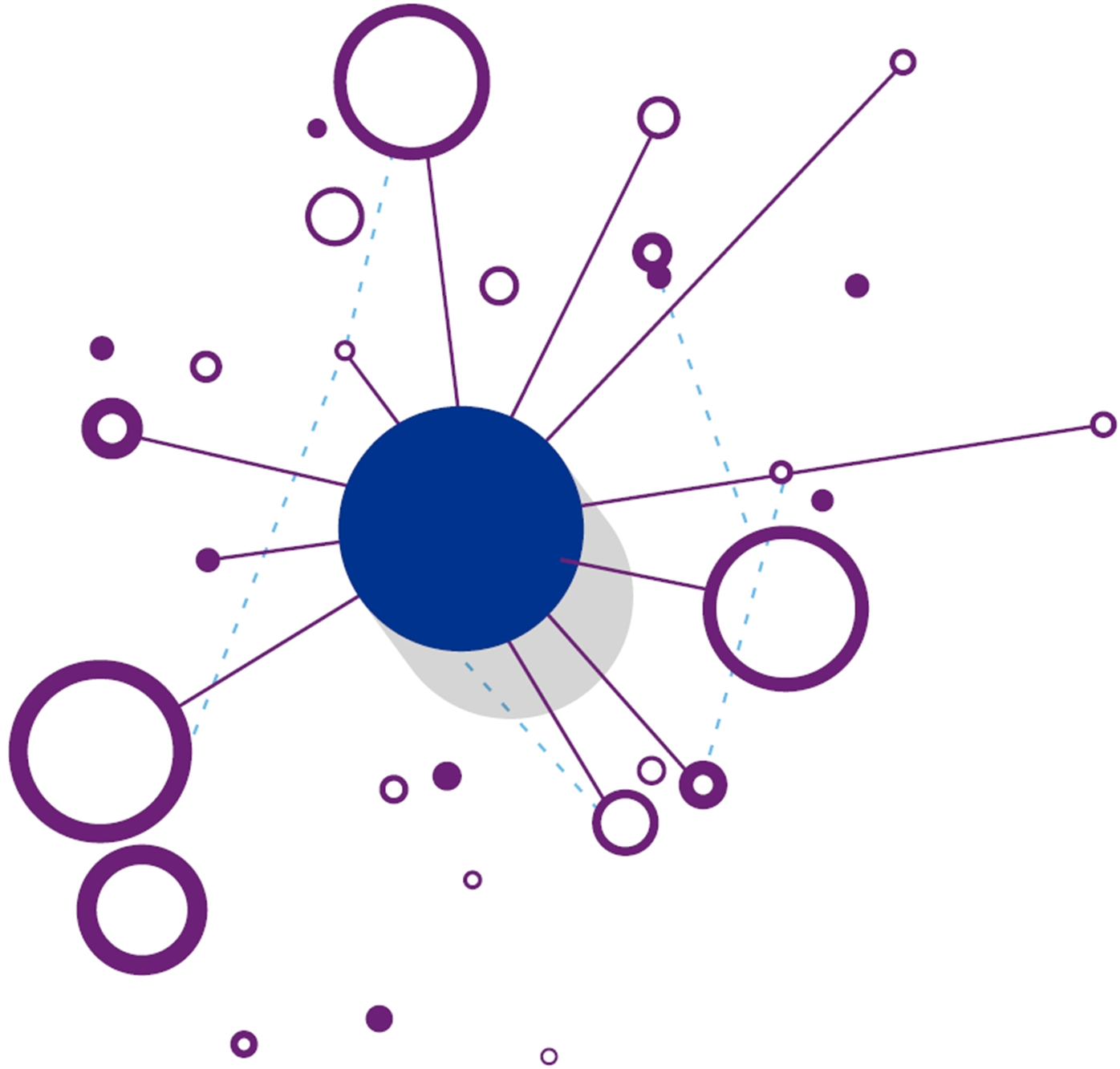 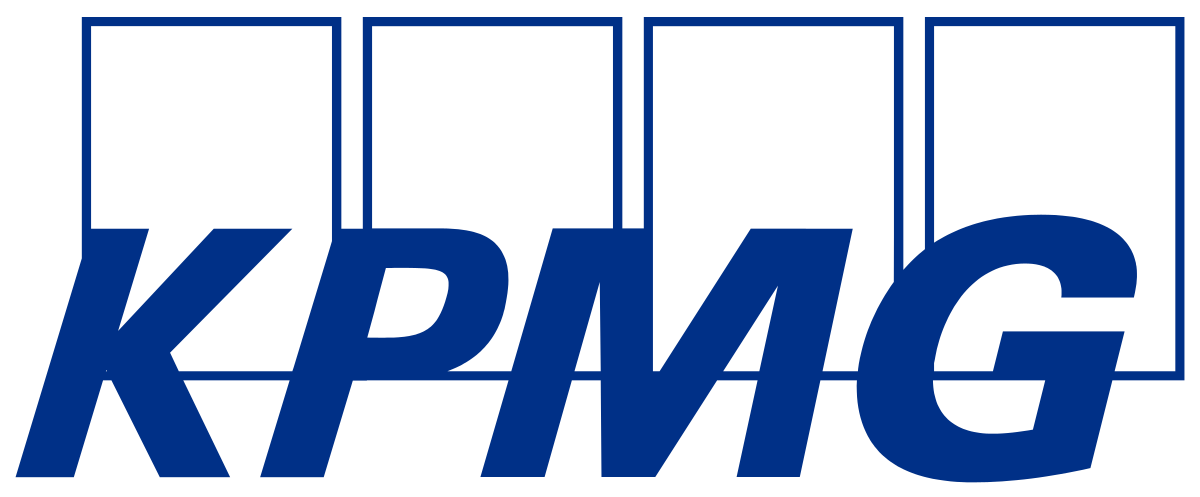 4
Research Sample and Demographics
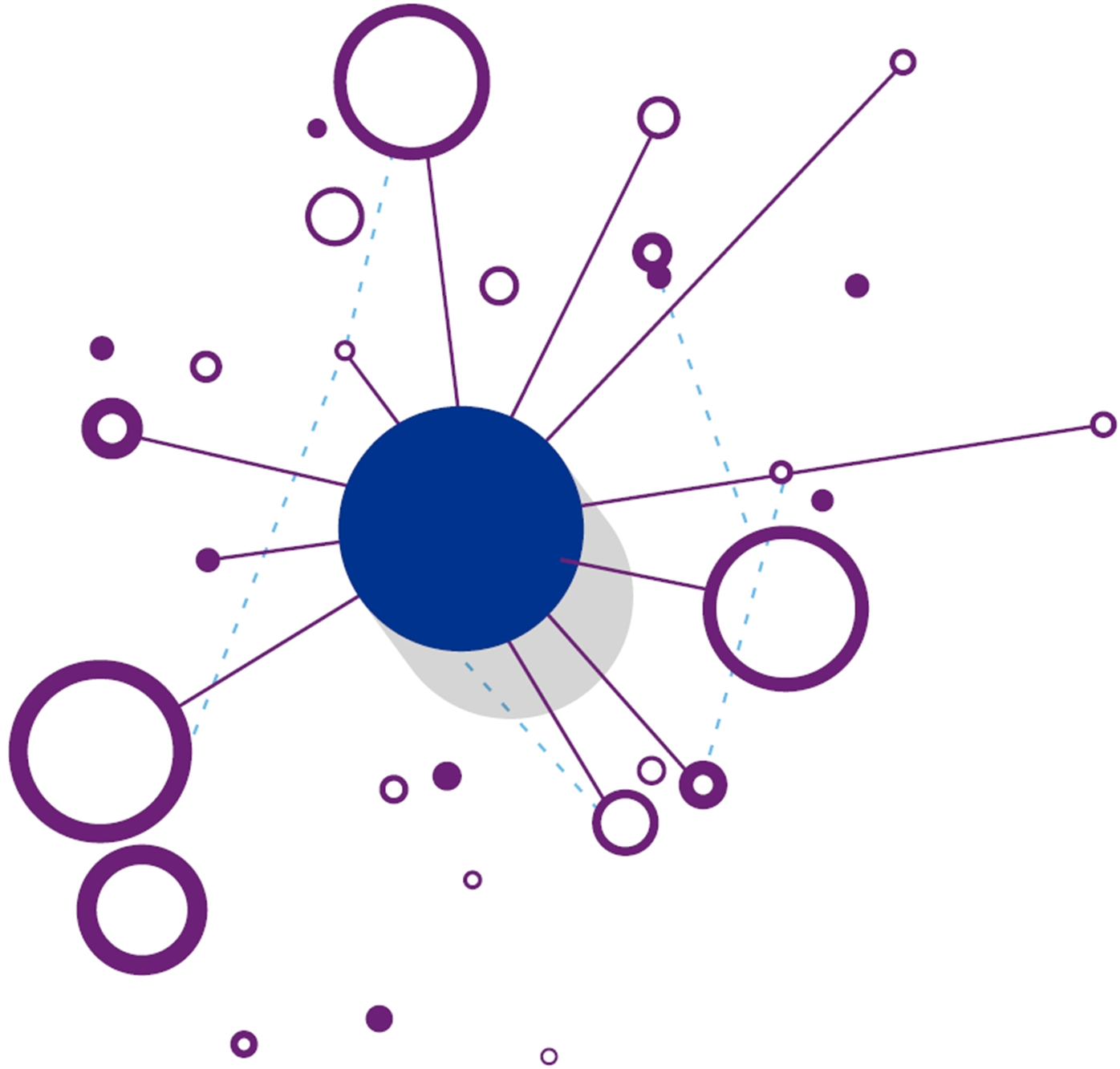 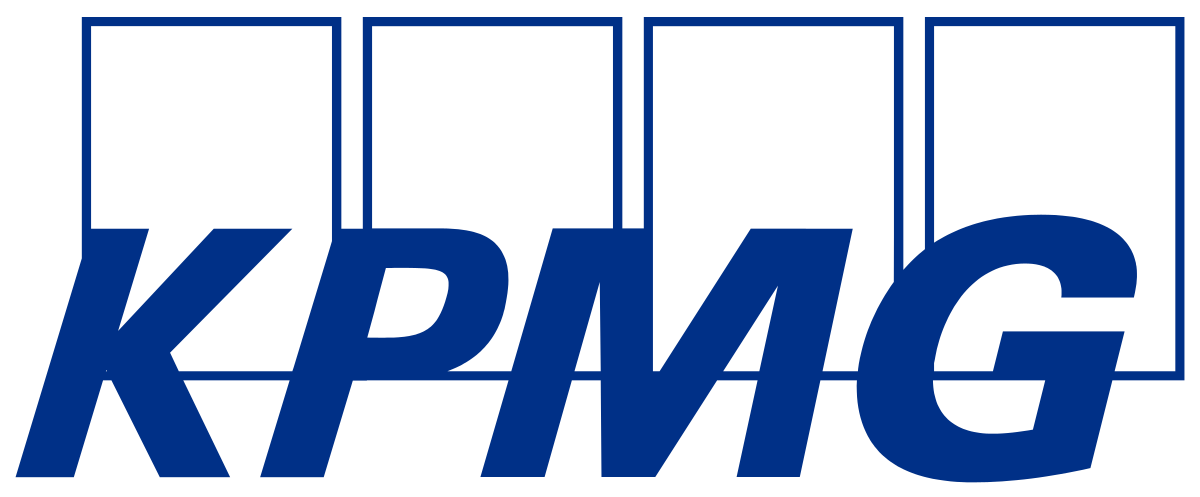 5
Data Analytics Attributes
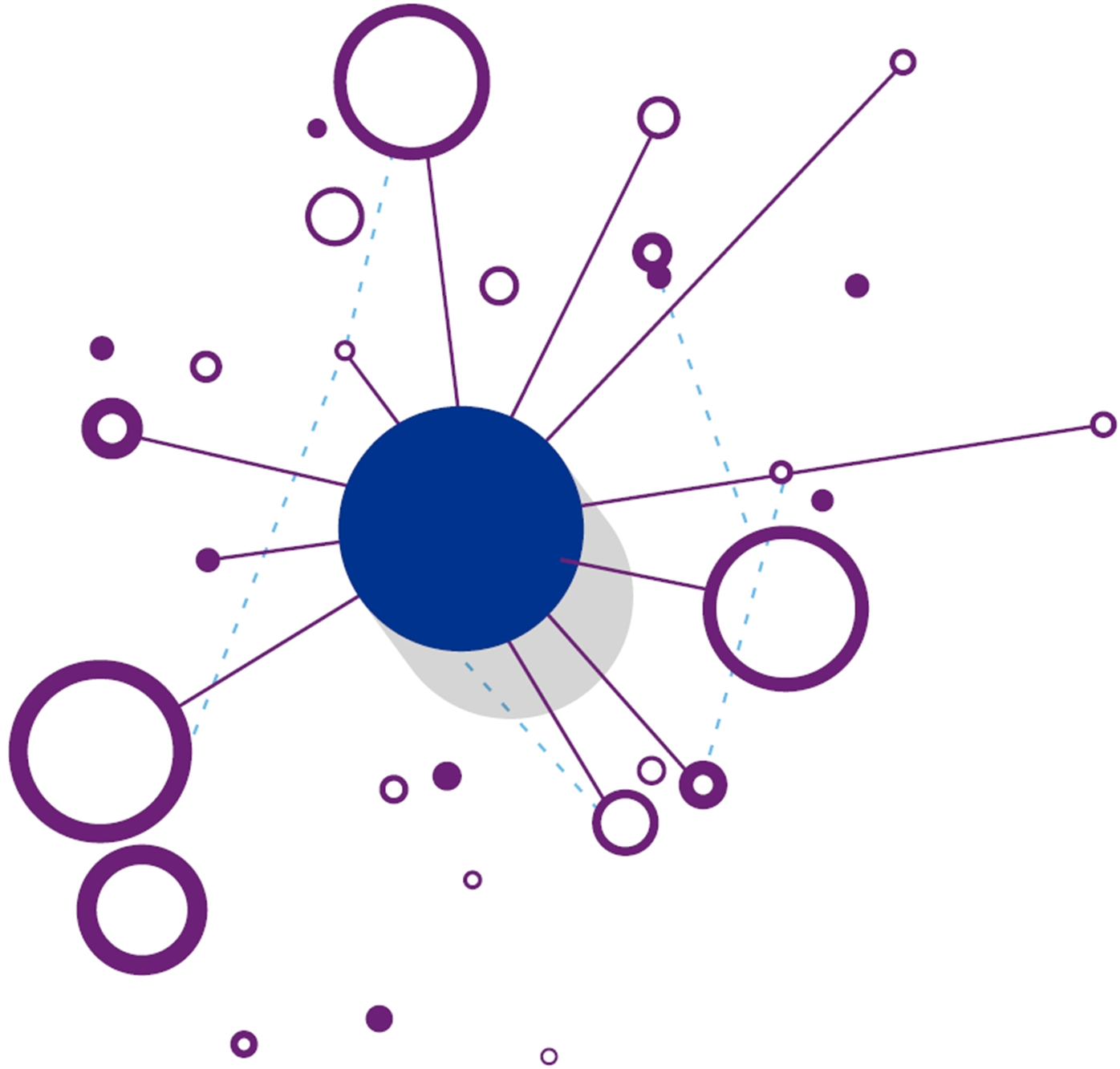 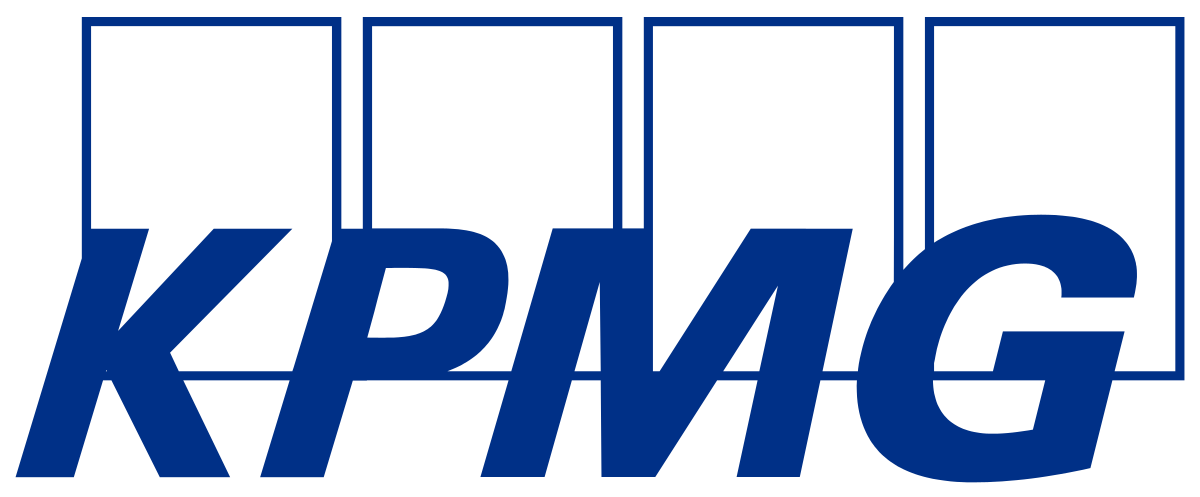 6
Comfort Using Data Analytics
* Weak significance = (ρ ≤ 0.1 for Mann-Whitney Test) **Moderate significance = (ρ ≤ 0.05 for Mann-Whitney Test)  ***Strong significance = (ρ ≤ 0.01 for Mann-Whitney Test)
Importance of Using Data Analytics
* Weak significance = (ρ ≤ 0.1 for Mann-Whitney Test) **Moderate significance = (ρ ≤ 0.05 for Mann-Whitney Test)  ***Strong significance = (ρ ≤ 0.01 for Mann-Whitney Test)
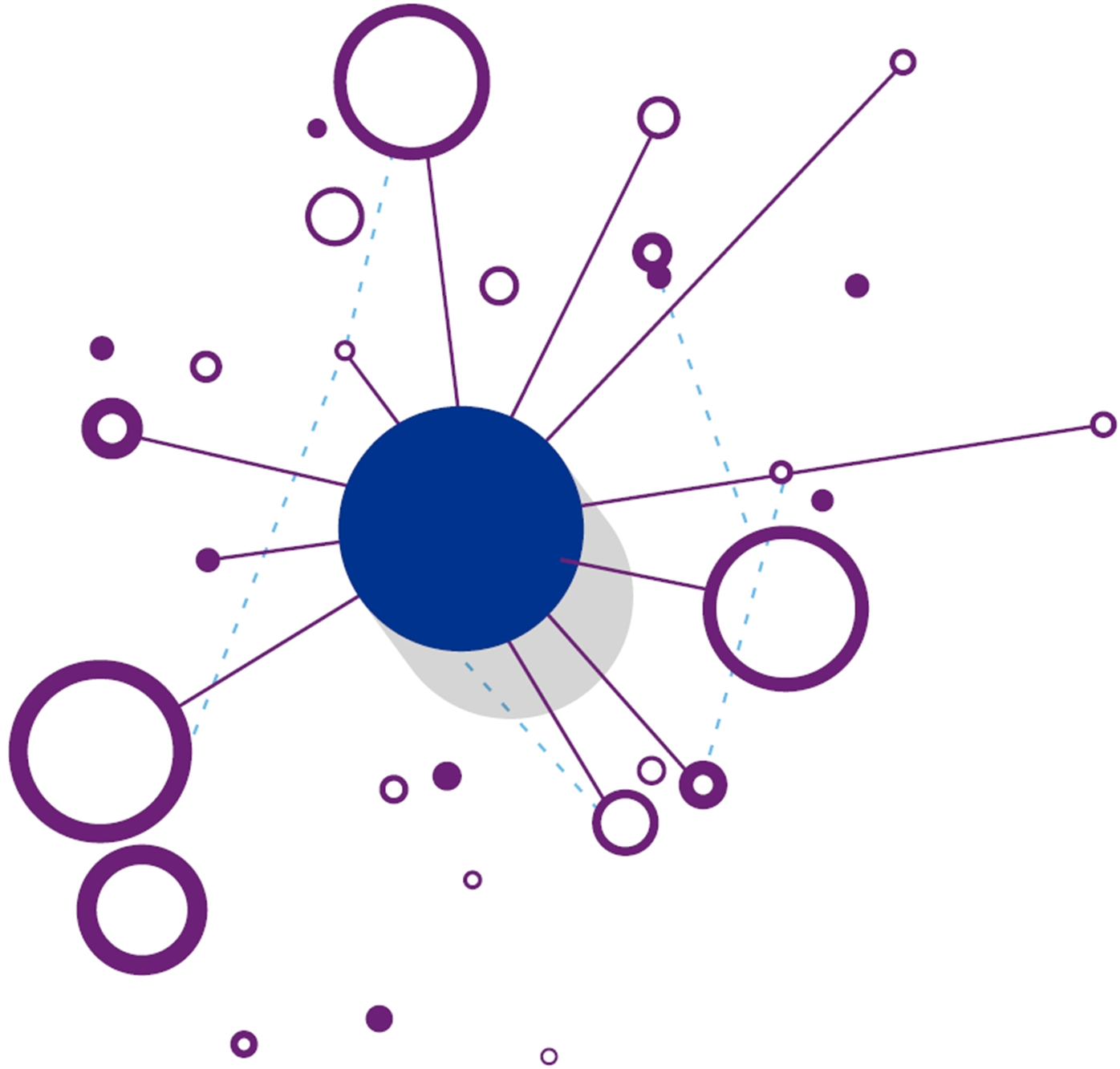 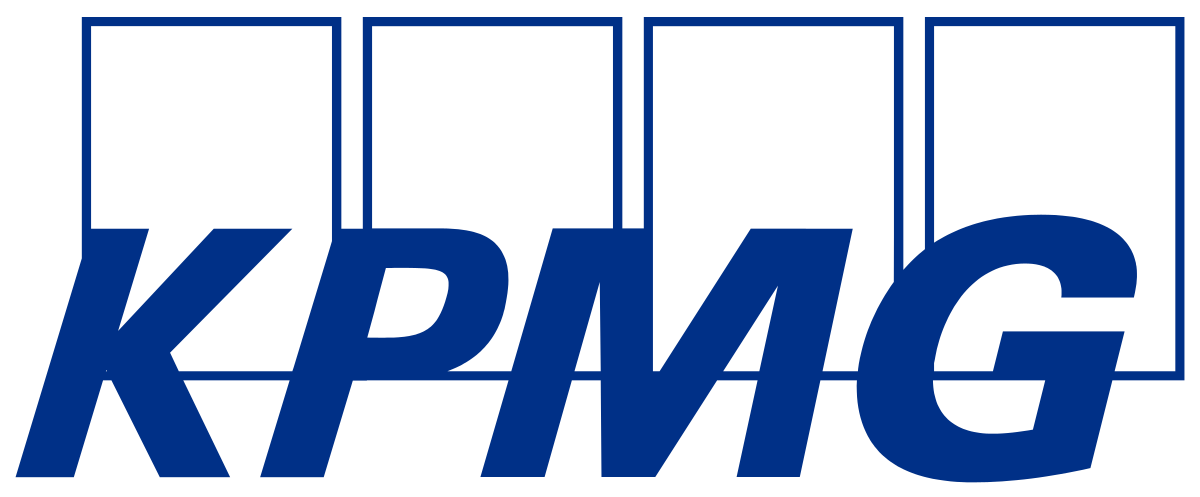 Improvement to Audit
* Weak significance = (ρ ≤ 0.1 for Mann-Whitney Test) **Moderate significance = (ρ ≤ 0.05 for Mann-Whitney Test)  ***Strong significance = (ρ ≤ 0.01 for Mann-Whitney Test)
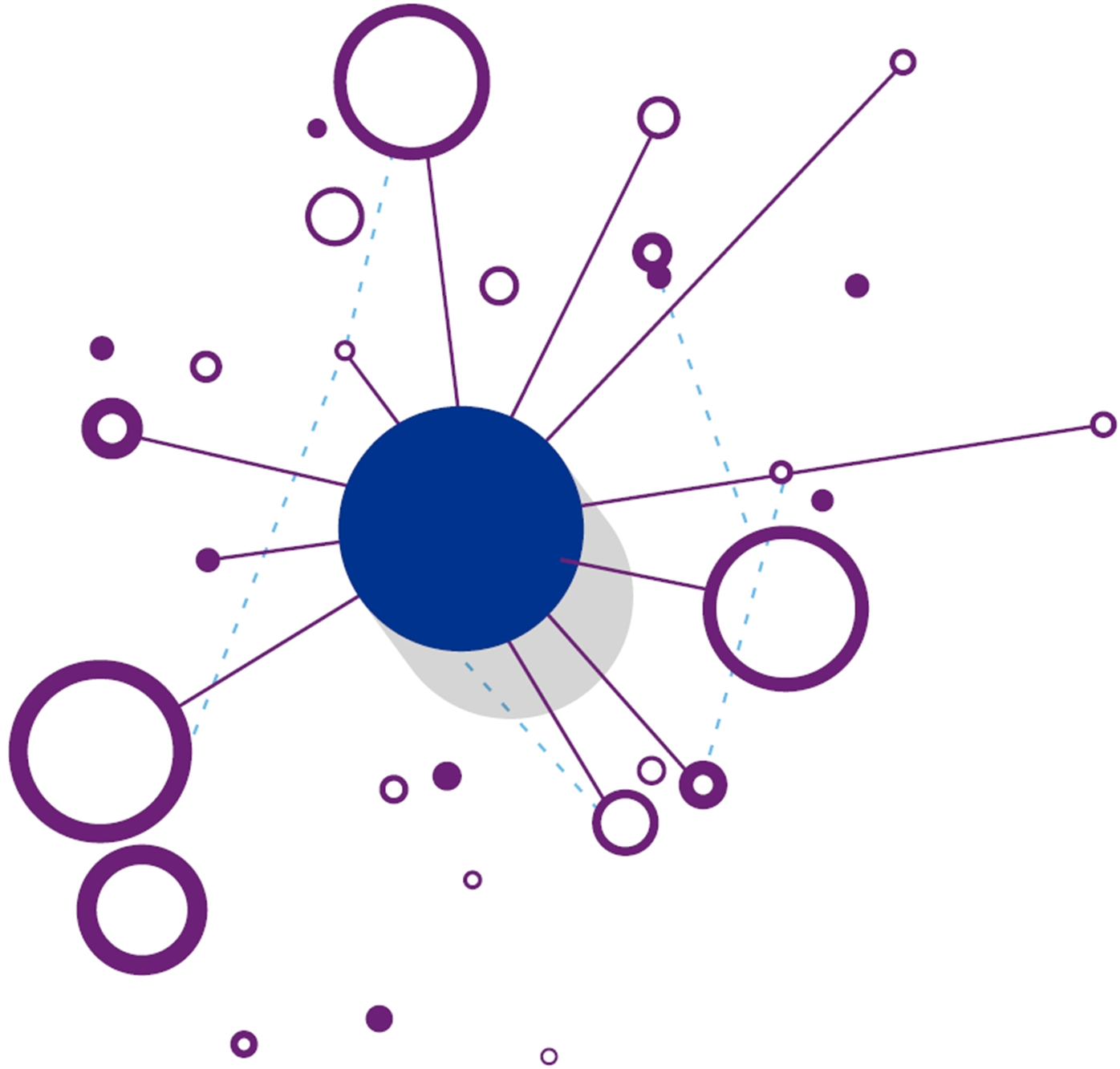 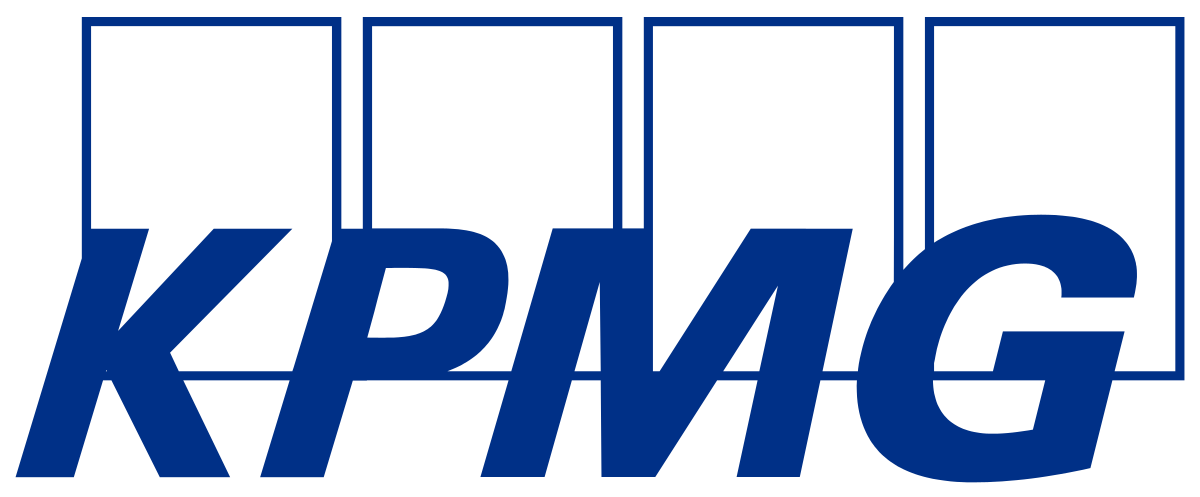 Quality Perception
* Weak significance = (ρ ≤ 0.1 for Mann-Whitney Test) **Moderate significance = (ρ ≤ 0.05 for Mann-Whitney Test)  ***Strong significance = (ρ ≤ 0.01 for Mann-Whitney Test)
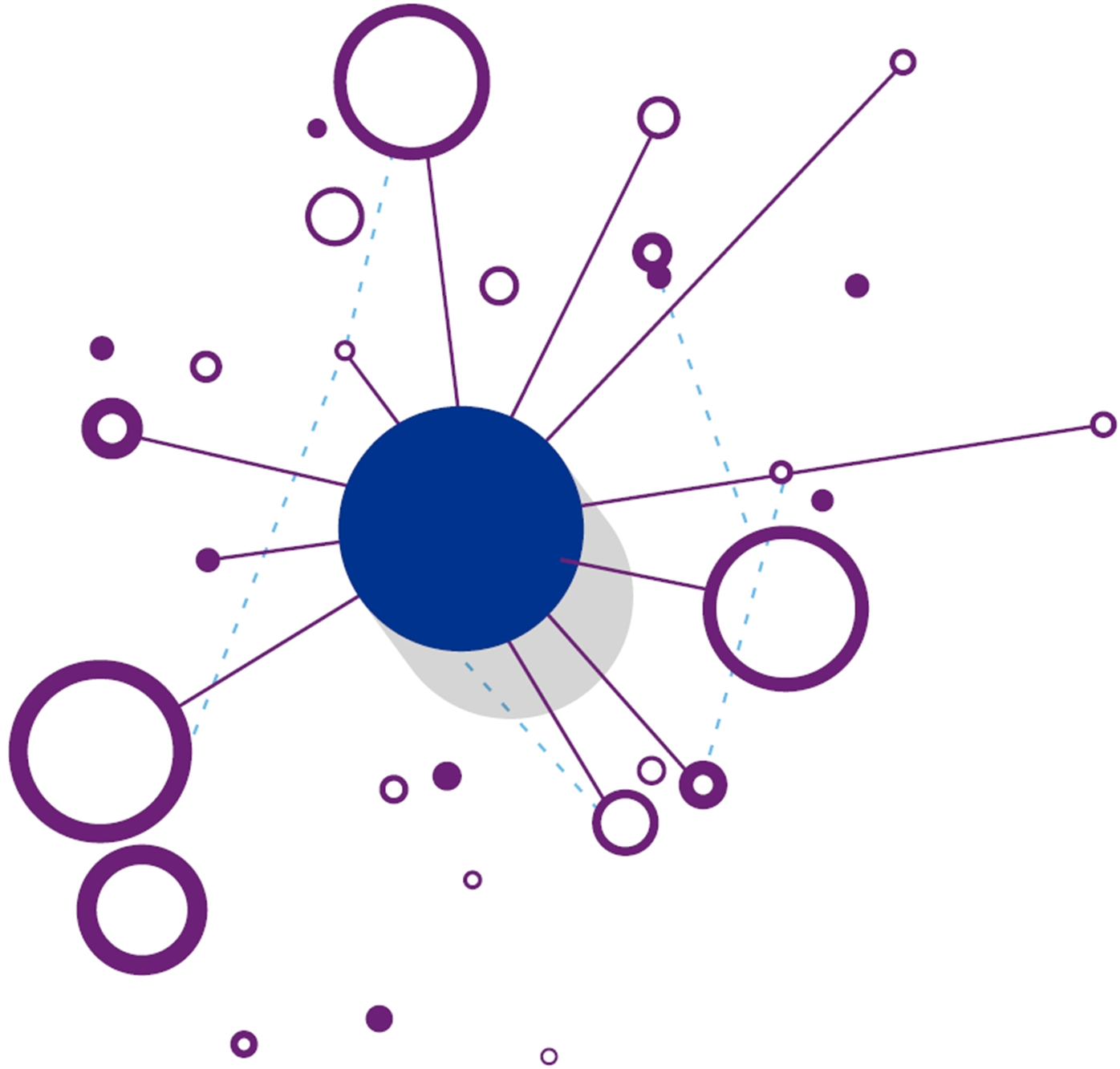 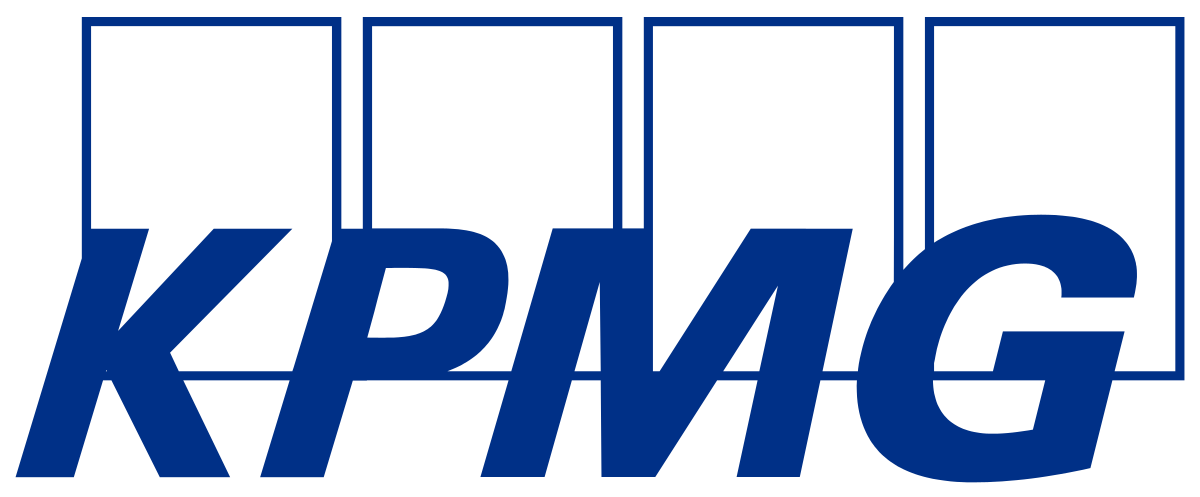 Regulation
* Weak significance = (ρ ≤ 0.1 for Mann-Whitney Test) **Moderate significance = (ρ ≤ 0.05 for Mann-Whitney Test)  ***Strong significance = (ρ ≤ 0.01 for Mann-Whitney Test)
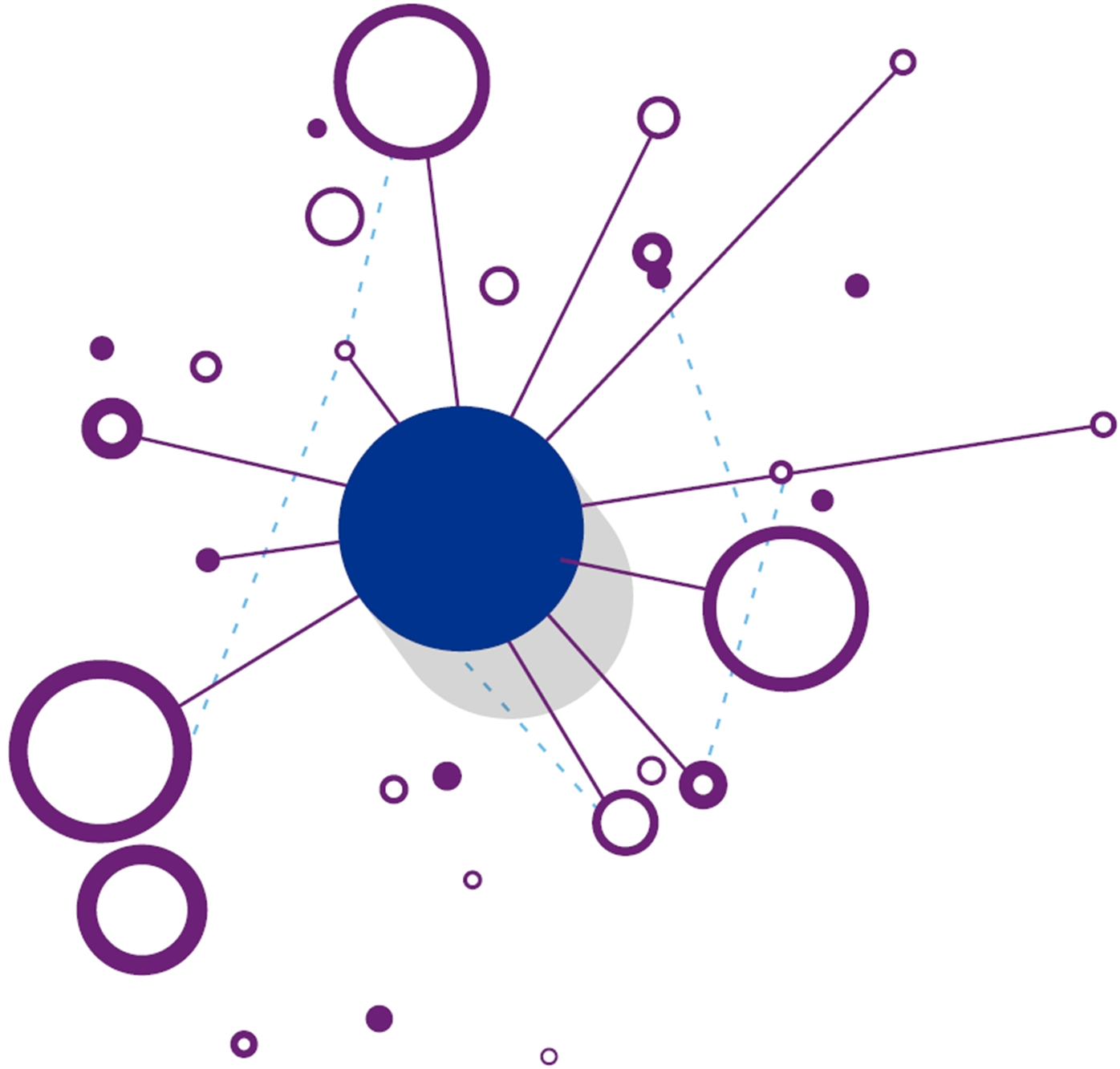 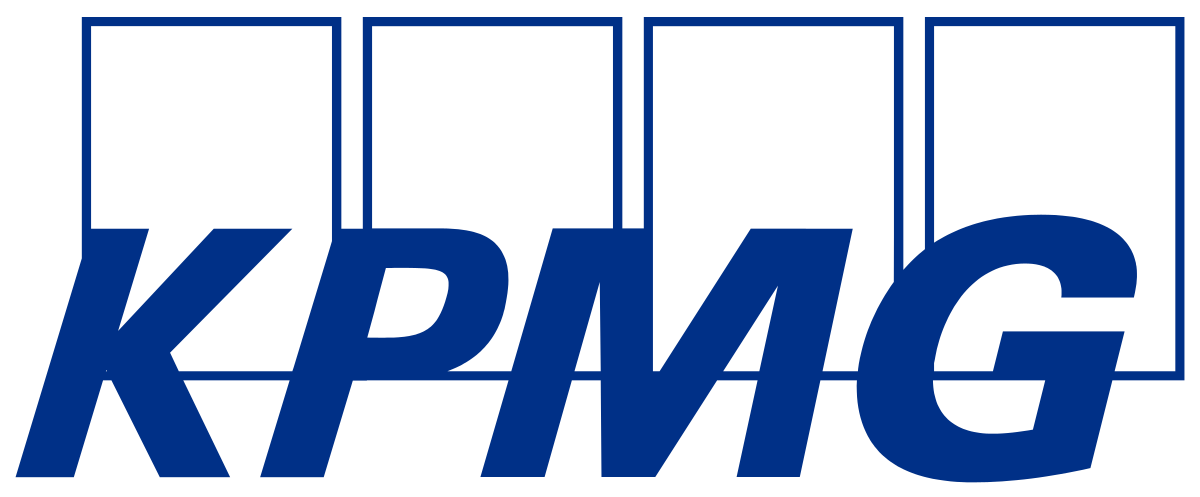 Understanding & Awareness
* Weak significance = (ρ ≤ 0.1 for Mann-Whitney Test) **Moderate significance = (ρ ≤ 0.05 for Mann-Whitney Test)  ***Strong significance = (ρ ≤ 0.01 for Mann-Whitney Test)
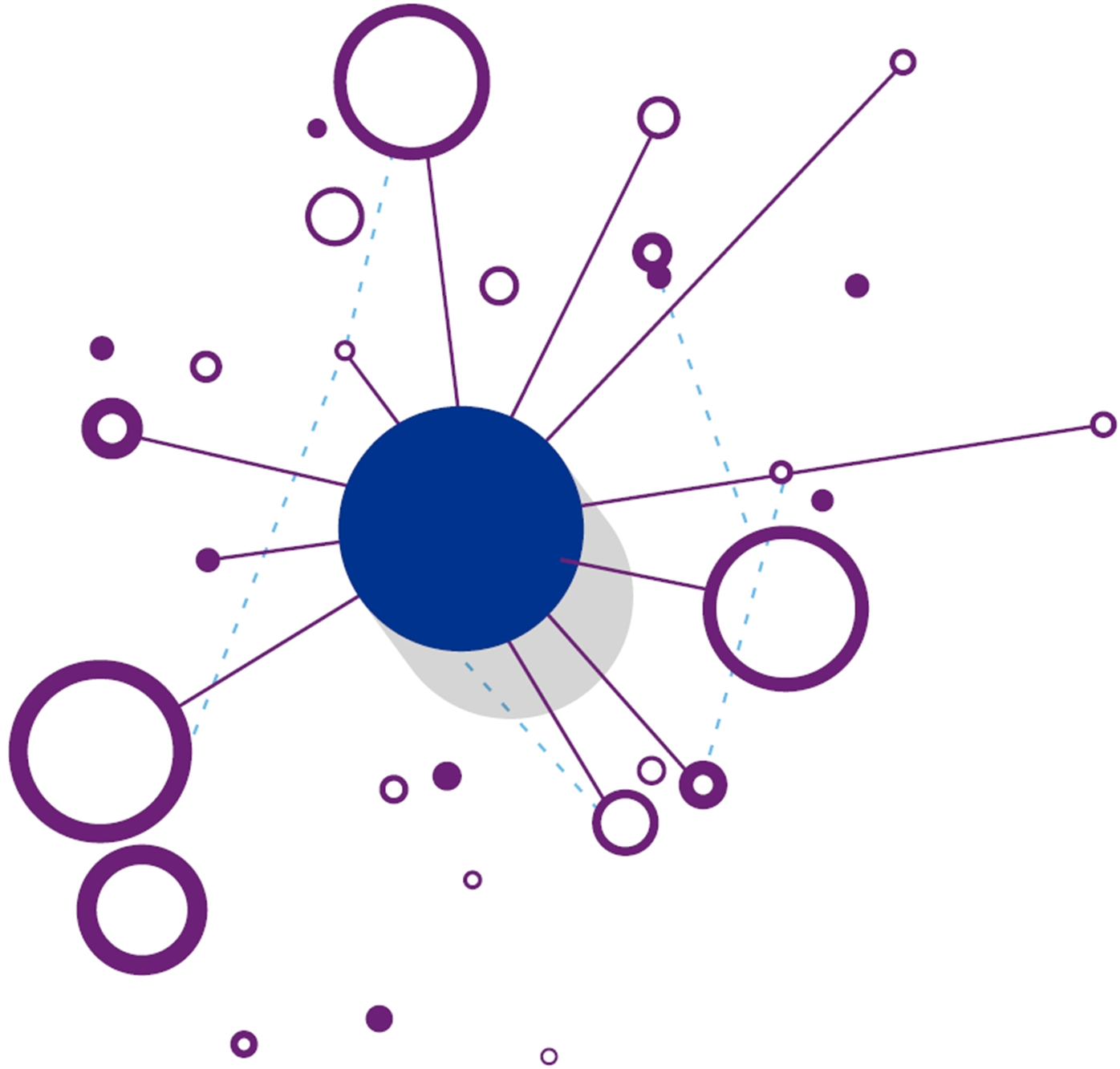 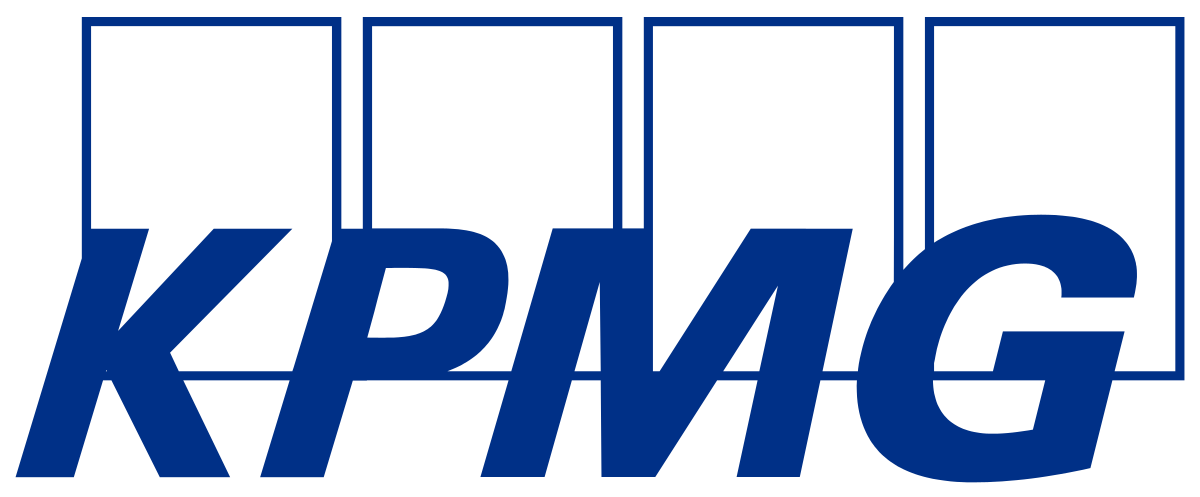 Usability
* Weak significance = (ρ ≤ 0.1 for Mann-Whitney Test) **Moderate significance = (ρ ≤ 0.05 for Mann-Whitney Test)  ***Strong significance = (ρ ≤ 0.01 for Mann-Whitney Test)
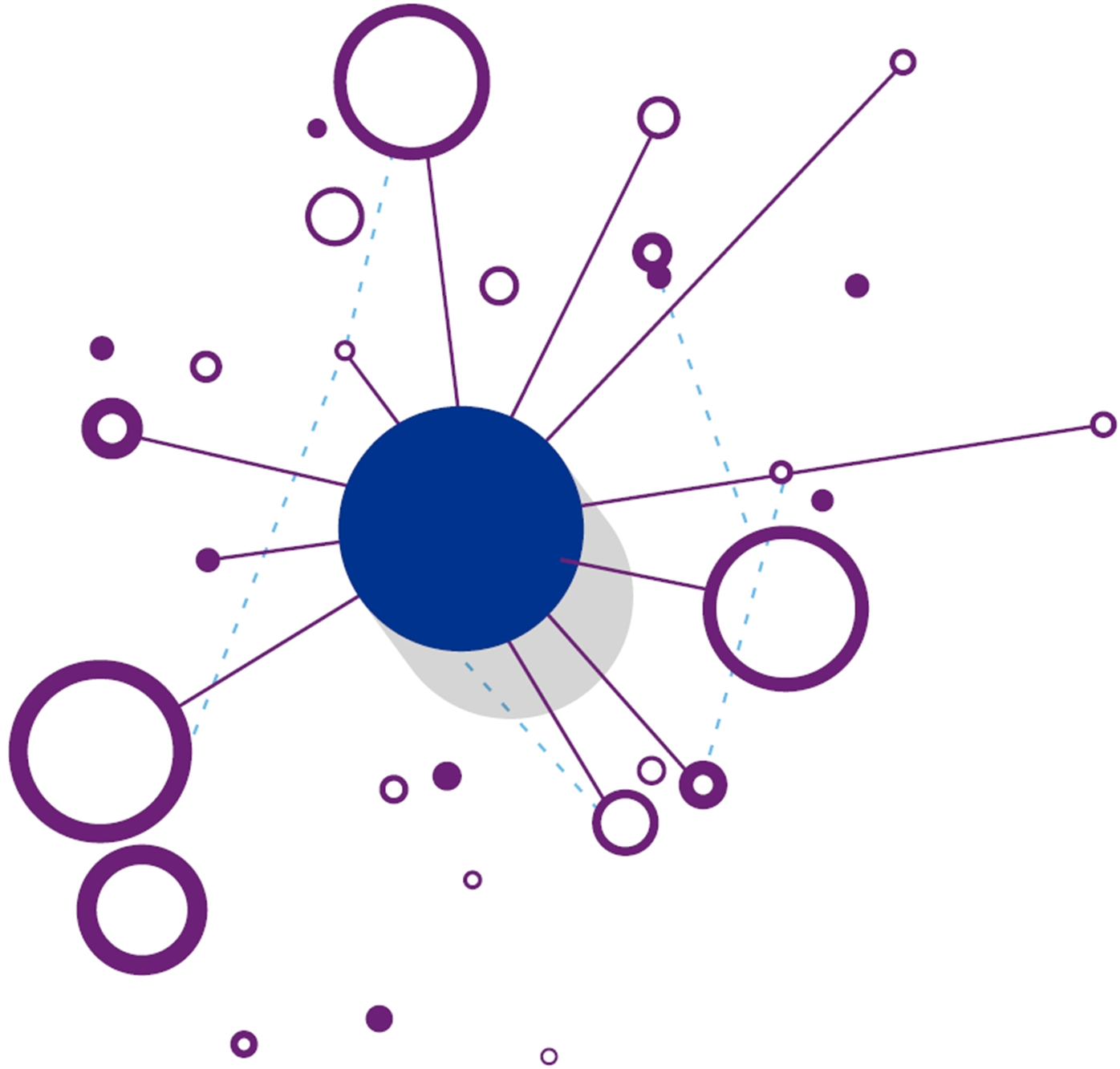 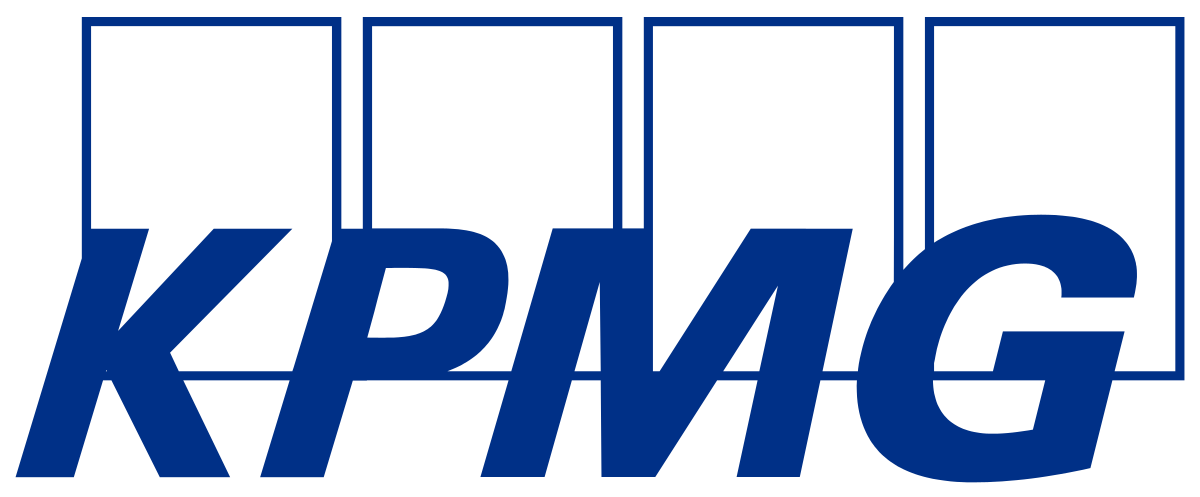 Barriers to the implementation of Data Analytics
This table summarises the number of times barriers indicated by the respondent occurred (some responses had more than one barrier mentioned and thus the total of responses may exceed the number of respondents).
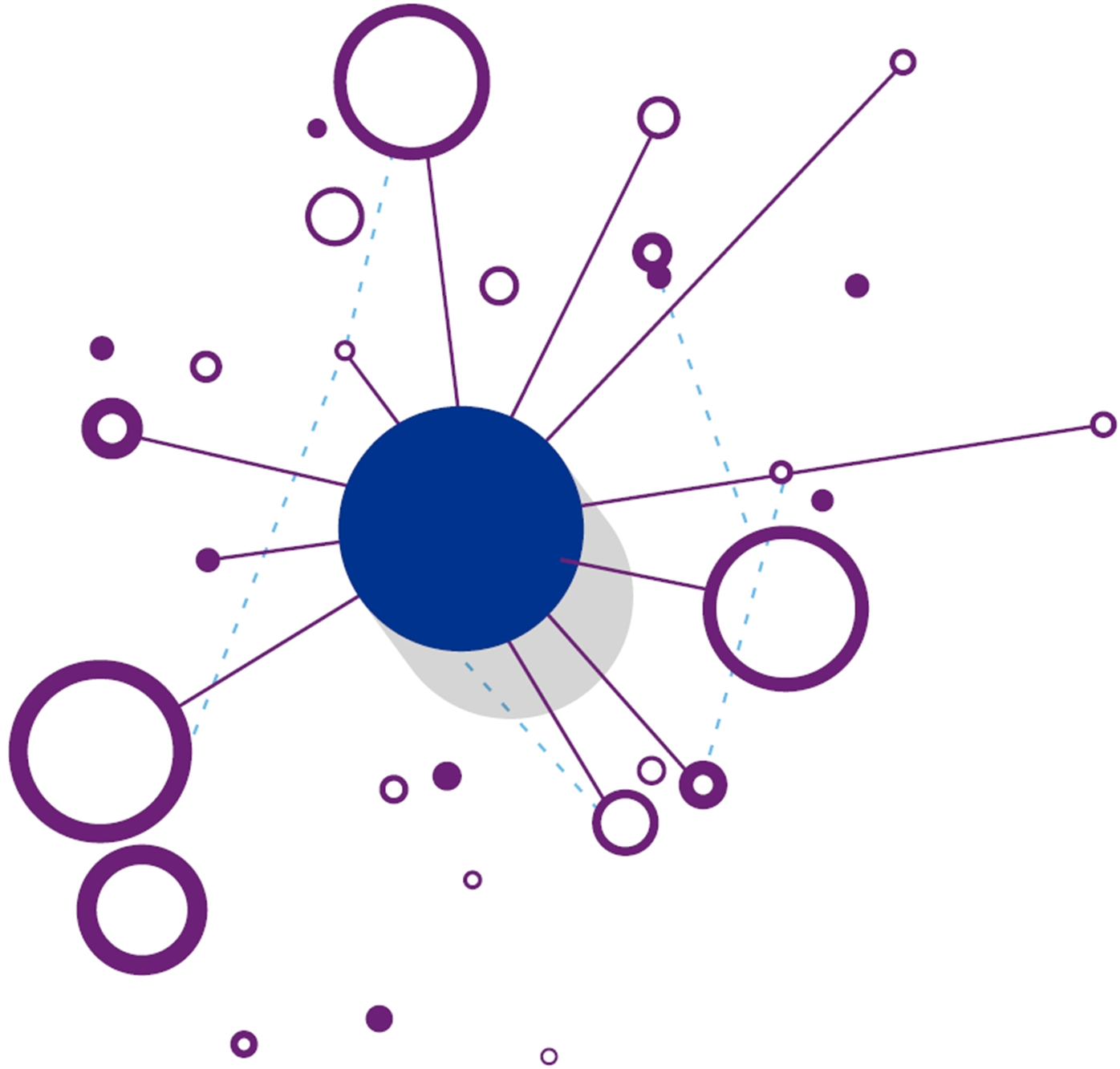 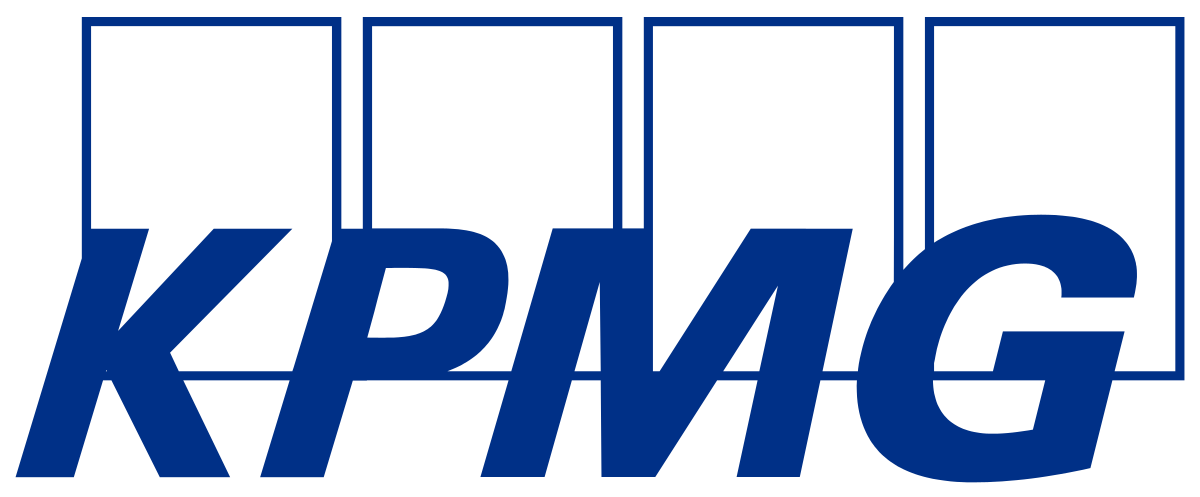 14
Interview Quotations
It is difficult to change the mind set of people such as partners who have been doing things one way for many years
if we use this D&A why not use this and change your approach?
Across the Big Four they are going to have virtually 100% of the FTSE 100 data on their system.
The demand came from within our firm rather than the regulator
Continuous audit is being used in internal audit and the client is using it themselves, they get exception flags for every reason
When we do client acceptance process and identity checks we use analysing data and AI to help see what the risk is when taking on the client
Allowing us to test 100% transactions, you wouldn’t be able to do that with people alone and it can give you more audit comfort.
There is no doubt that over the next few years the capabilities needed of auditors will change, how we train our people will change.
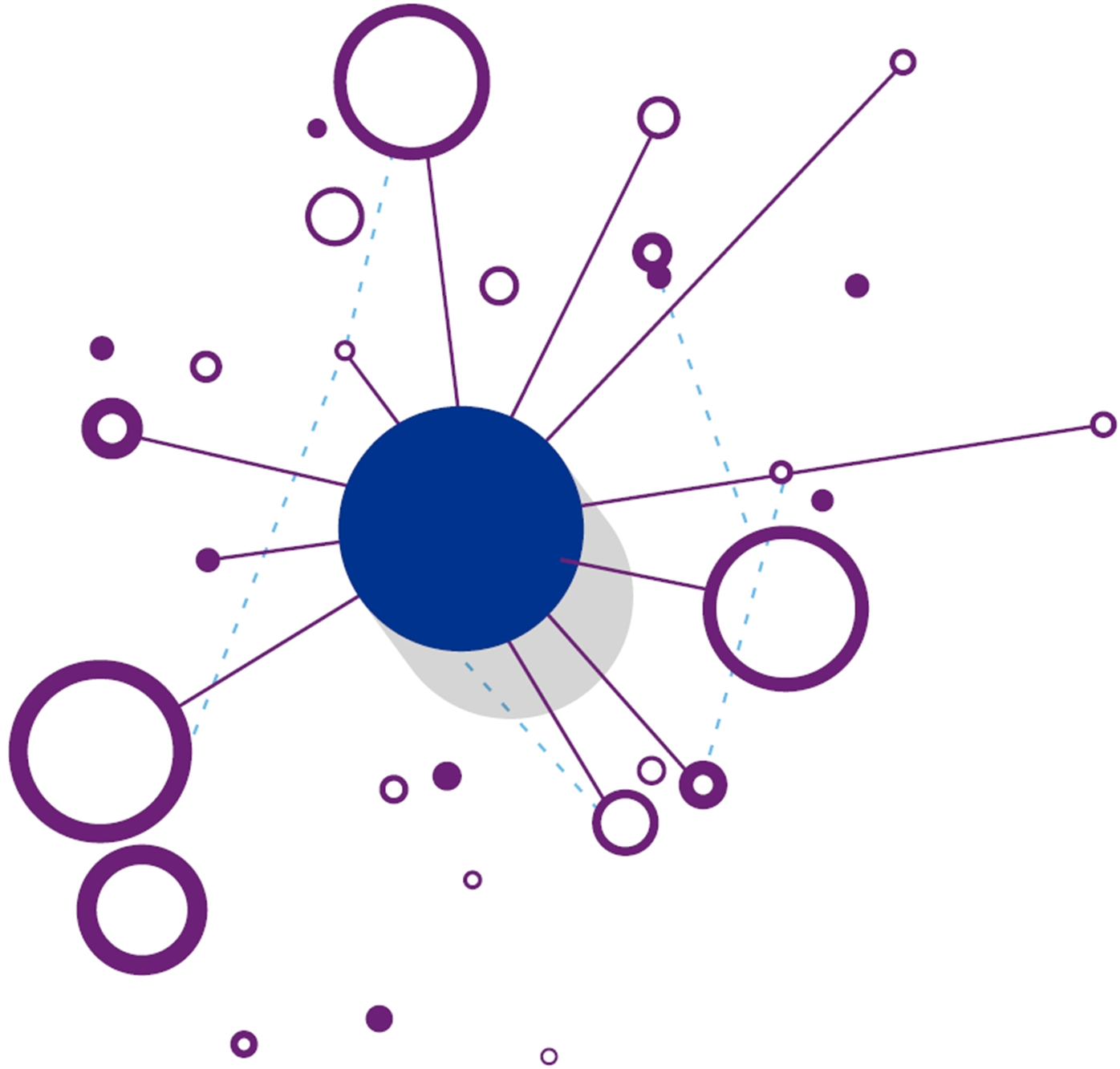 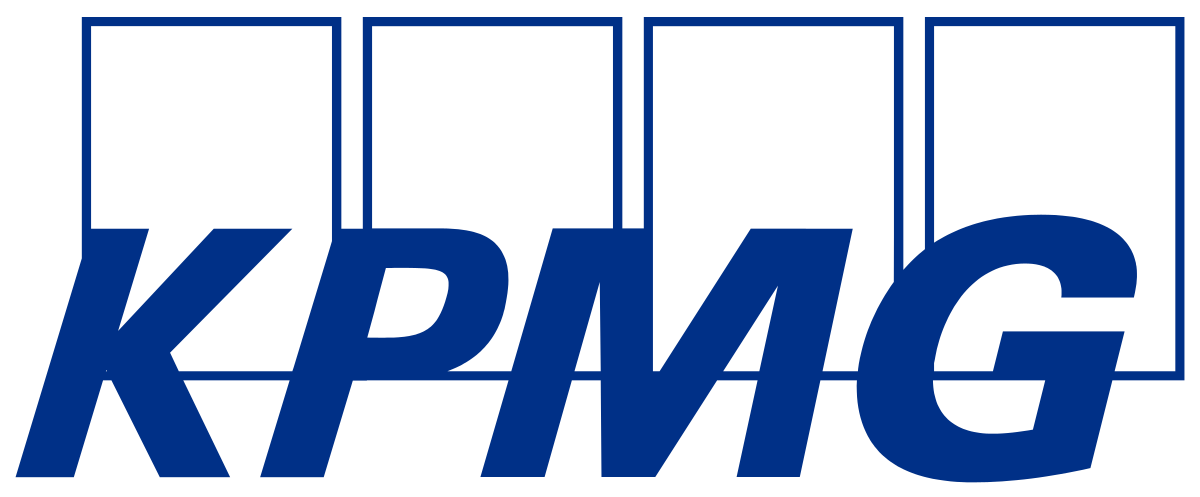 15
Conclusion
Auditors need to be massively upskilled, not only to be able to use Data Analytics software confidently in audit, but to be able to extract and verify the reliability of data, understand the context of data retrieved, and also analyse the results appropriately. 
Auditors need to gain more confidence in Data Analytics tools and techniques.
Change in the culture and attitude of audit practice need to be changes to facilitate data analytics implementation.
Regulations need to respond to Data Analytics implementation.
Using Data Analytics for internal control is very popular and will facilitate implementing external audits.
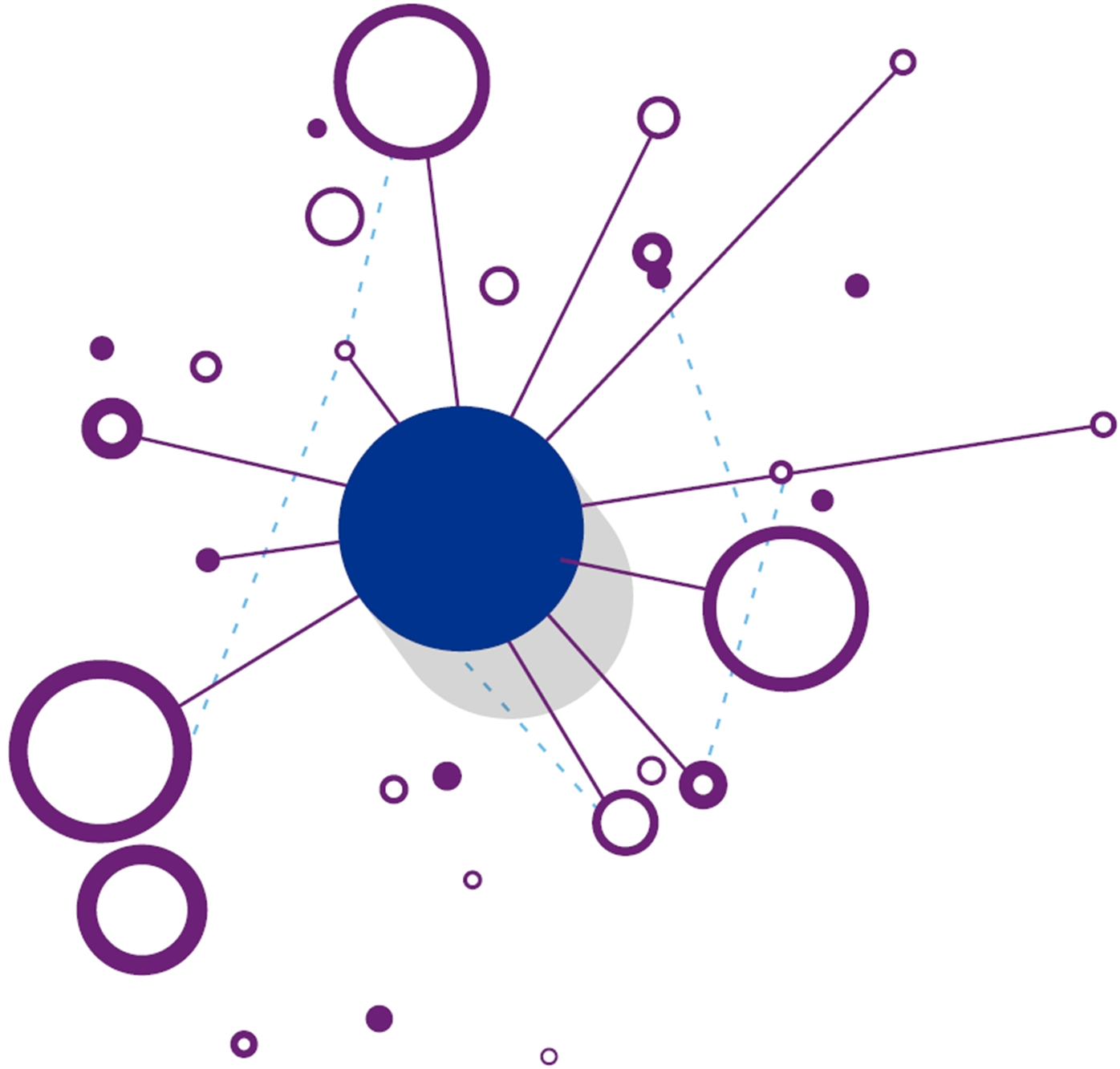 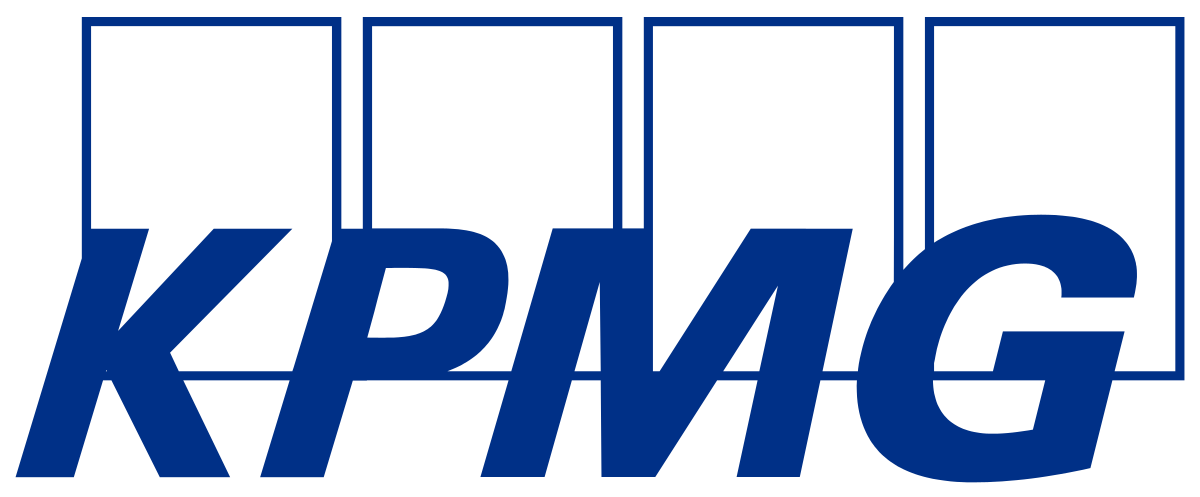 16